EL RIOJANITO
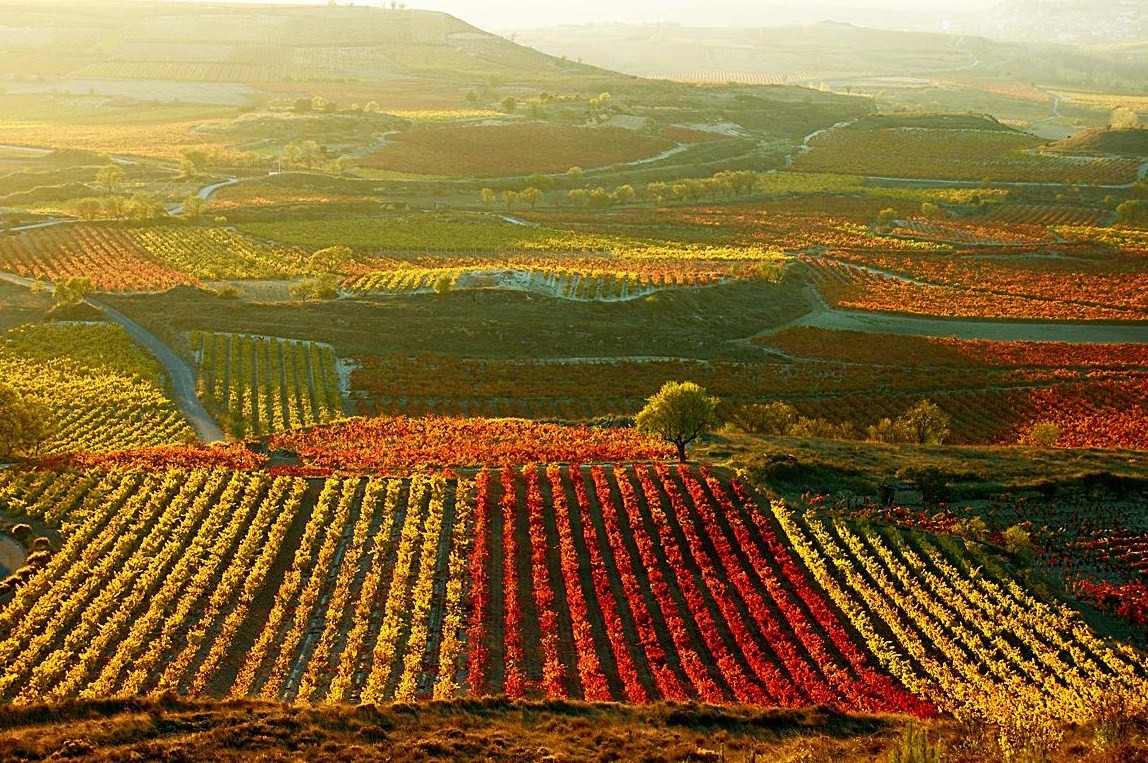 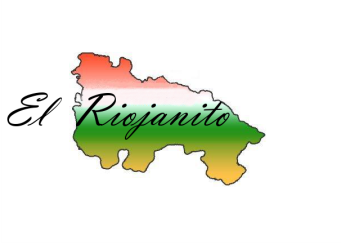 Somos la cooperativa EL RIOJANITO. Aquí , en este catálogo, exponemos los productos  que vamos a vender y que están a vuestra disposición. Queremos recordaros que nuestra empresa utiliza unos portes debidos. Esperamos que los productos sean de vuestro agrado y satisfagan vuestras necesidades
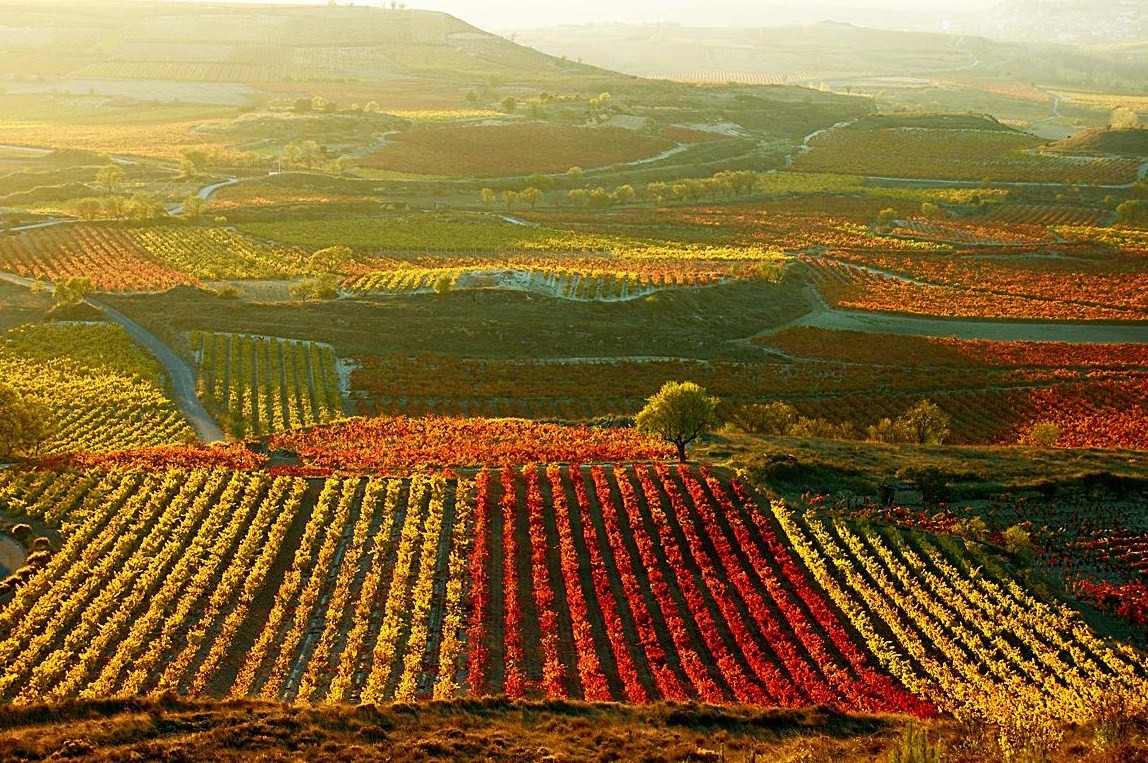 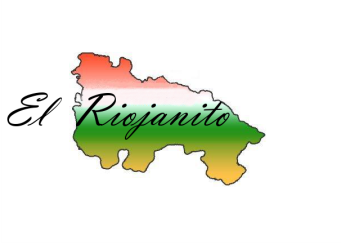 GUINDILLAS LA LEGUA
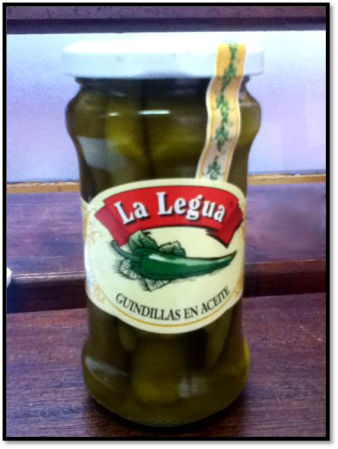 Excelentes guindillas en aceite, ideales para acompañar cocidos, con un sabor único típico de la rioja con un 20% de aceite de oliva, 80% de aceite de girasol, ajo, sal y ácido cítrico. (envase de 290 gramos)
Precio:2.10€/unidad
ref:Guin
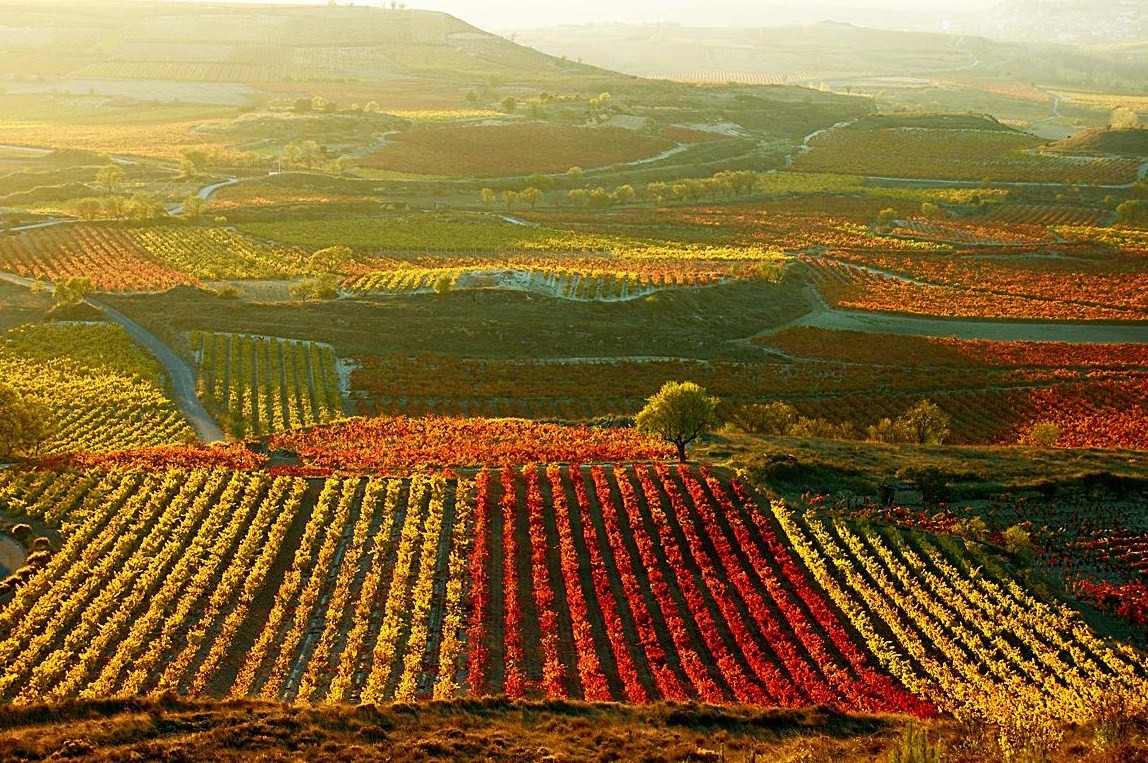 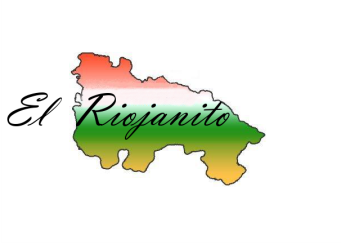 ACEITUNAS HIMAFESA
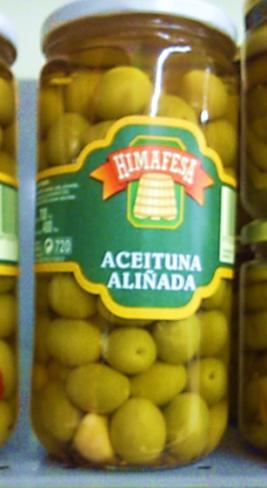 Increíbles aceitunas marca Himafesa con aceite de gran calidad, aliñado con ajos, pimientos, vinagre y sal, excelente marca y sabor.(Bote de 700 gramos)
Precio: 2.50€/unidad
ref: Ace
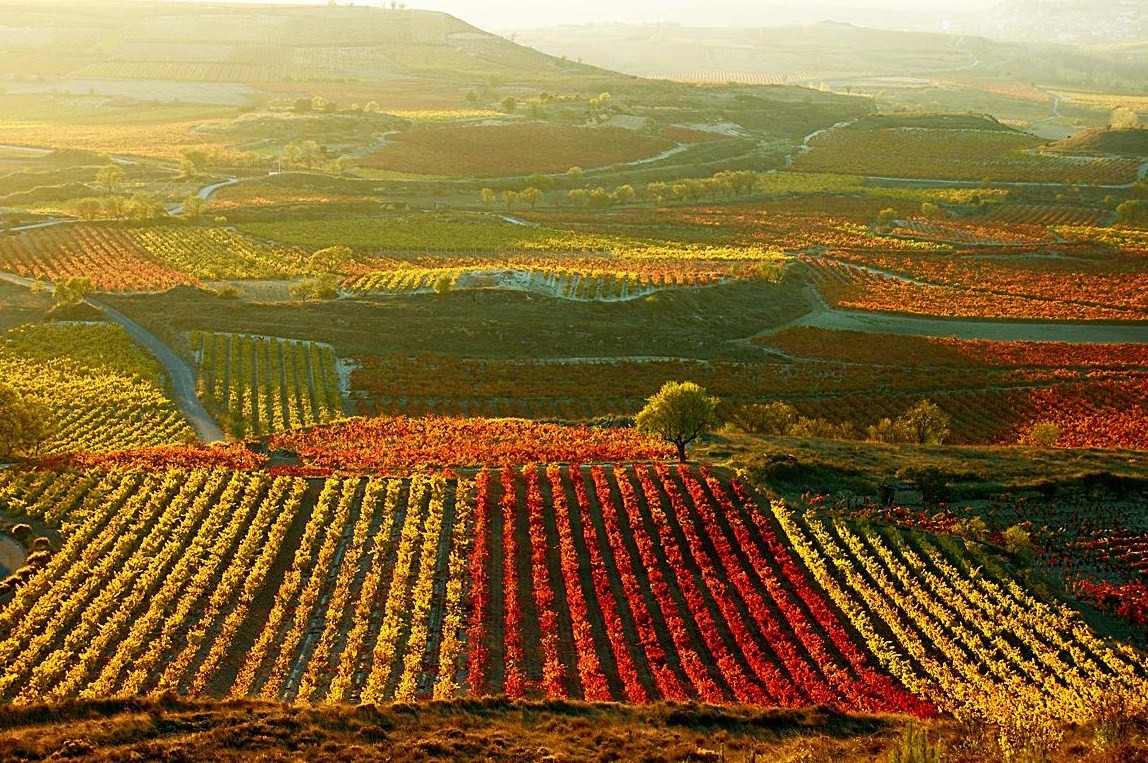 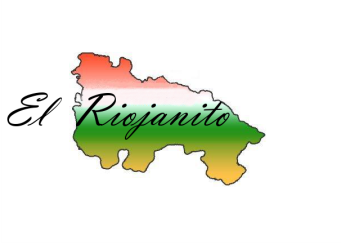 PIMIENTO DEL PIQUILLO VITER
Exquisito pimiento riojano con un único y exquisito sabor, cada mordisco será un deleite, satisfará hasta a los paladares más exigentes.
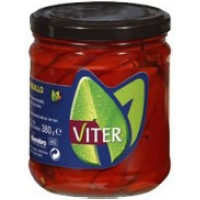 ref: Pimpi
Precio: 2€/ 380g
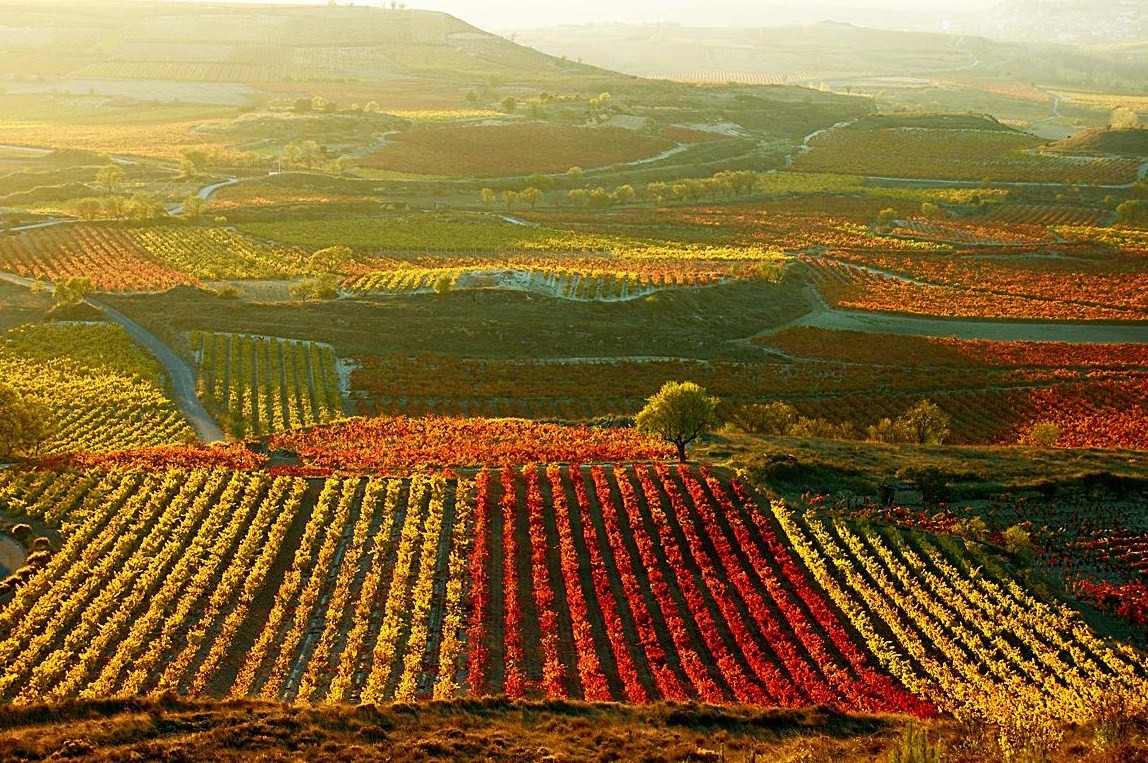 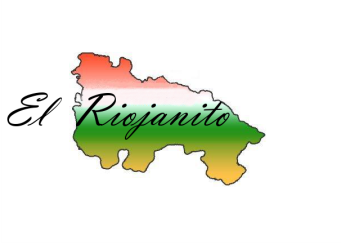 ACEITE DE OLIVA VIRGEN EXTRA
Magnífico aceite de oliva virgen extra, marca dantza, fabricado a partir de una selección de las mejores olivas, que realzará al máximo los sabores de cada alimento.
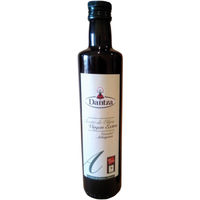 ref: Avex
Precio: 5€/ litro
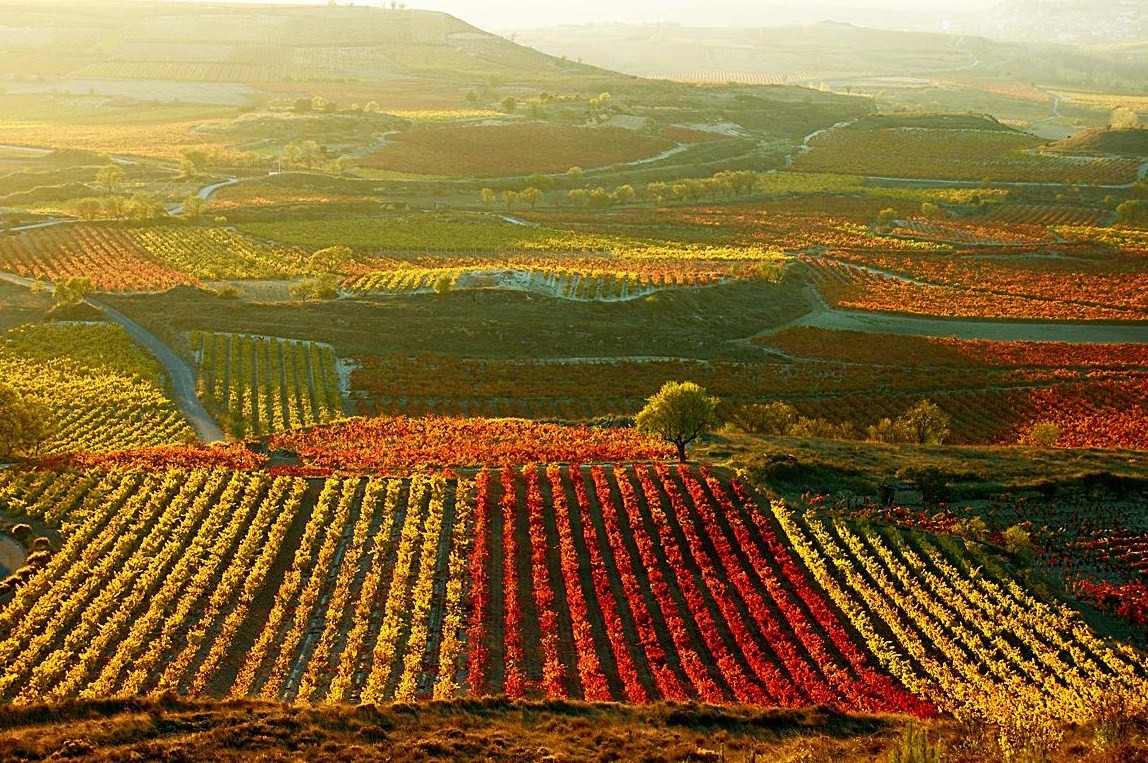 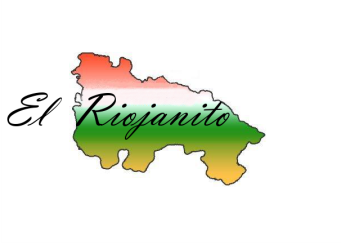 VINO TINTO JOVEN RIOJA
Excelente vino castillo Labastida, con un aroma excepcional y sabor único. 
Se vende por unidades, habiendo, botella de 75 cl y de 1 litro.
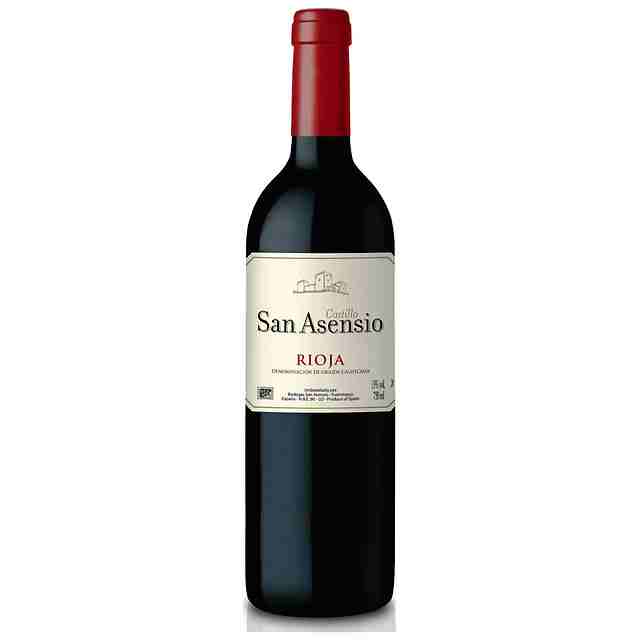 Precio: 4.99€/75cl
             5.95€/litro
ref:Vinj
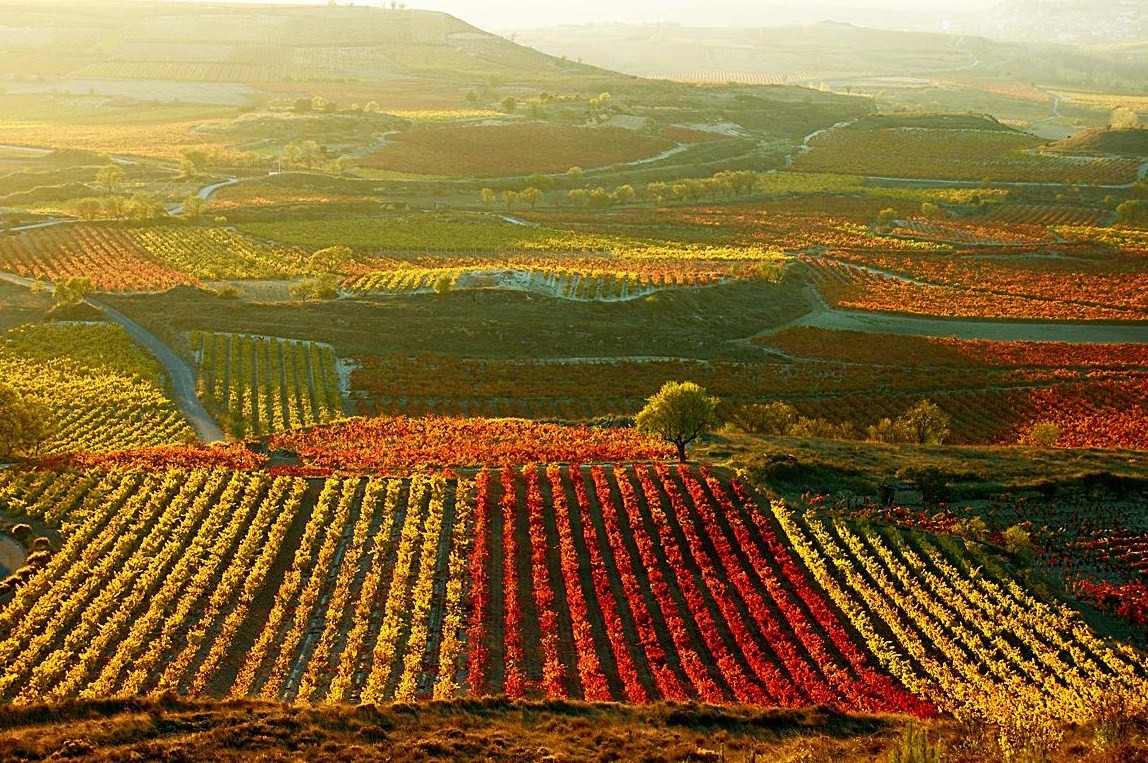 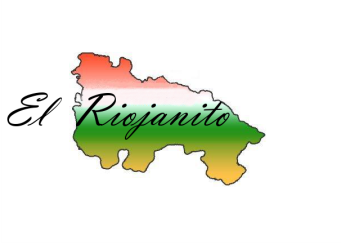 VINO TINTO CRIANZA RIOJA
Exclusivo Vino Tinto Crianza Rioja ARNALTE, tine un sabor caracteristico de La Rioja, que no dejará indiferente a nadie. Hay  botellas de 75 cl y de 1 litro.
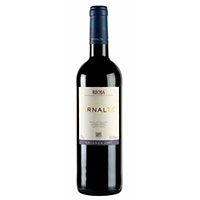 Precio: 4.25€/75cl
             4.99€/litro
ref:Vinc
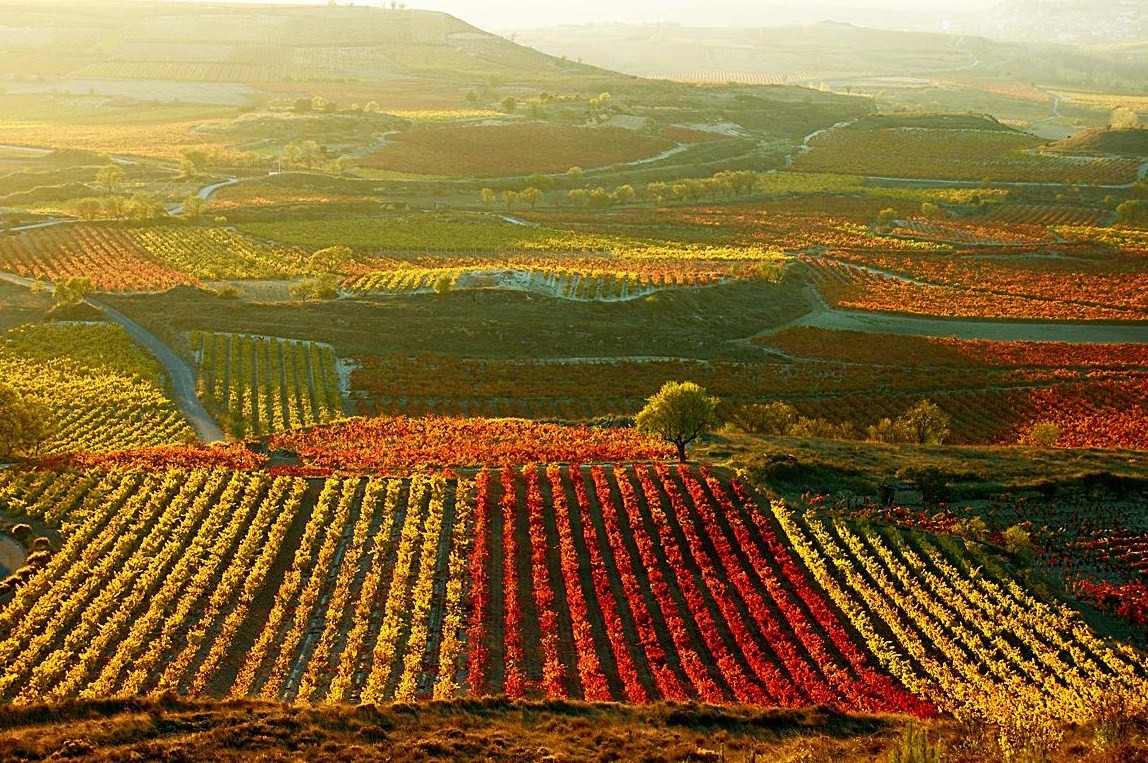 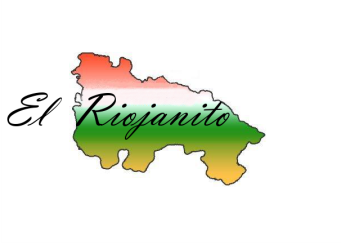 MOSTO TINTO
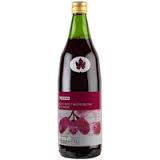 Botella de 1 litro de mosto tinto, elaborado con uvas seleccionadas.
Precio : 1’65 €/ litro
ref: Mos
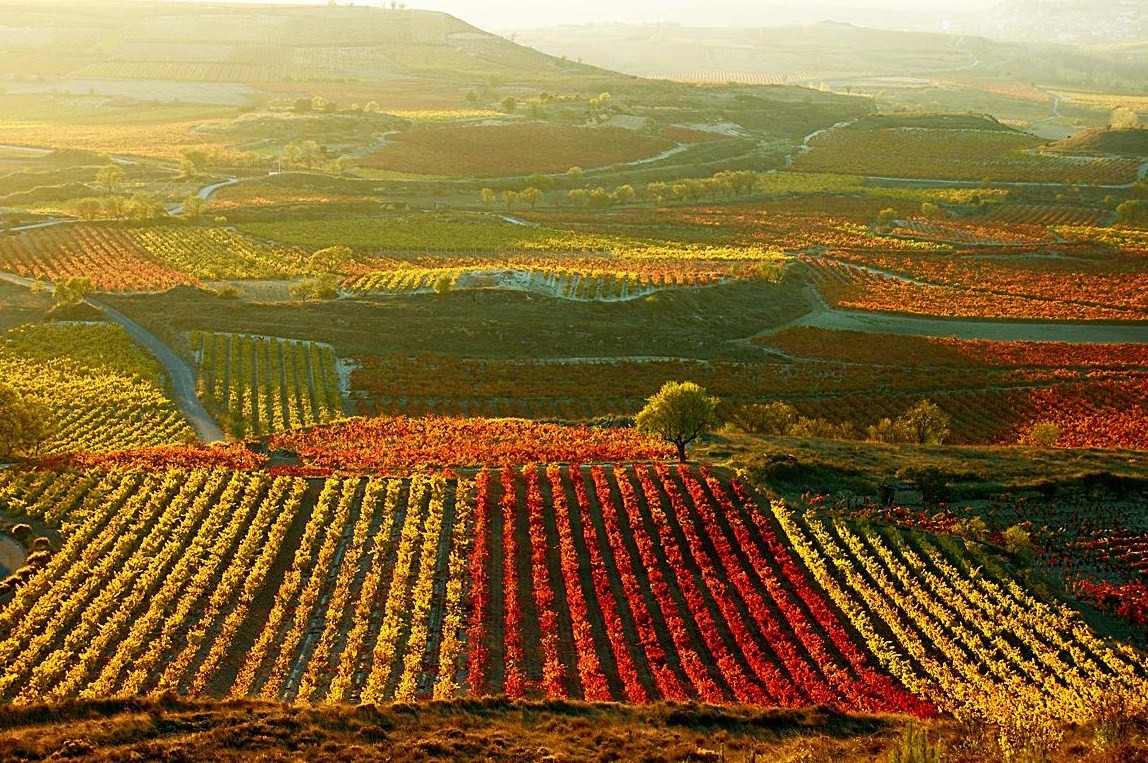 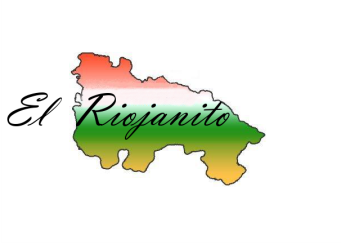 CAPARRONES RIOJANOS
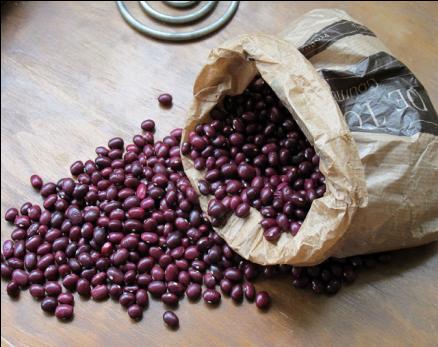 Descripción: Caparrón rojo de Anguiano típico plato riojano al gusto de los paladares mas exigentes.
Surprisee
Precio: 6,99 €/kilo
ref:Capa
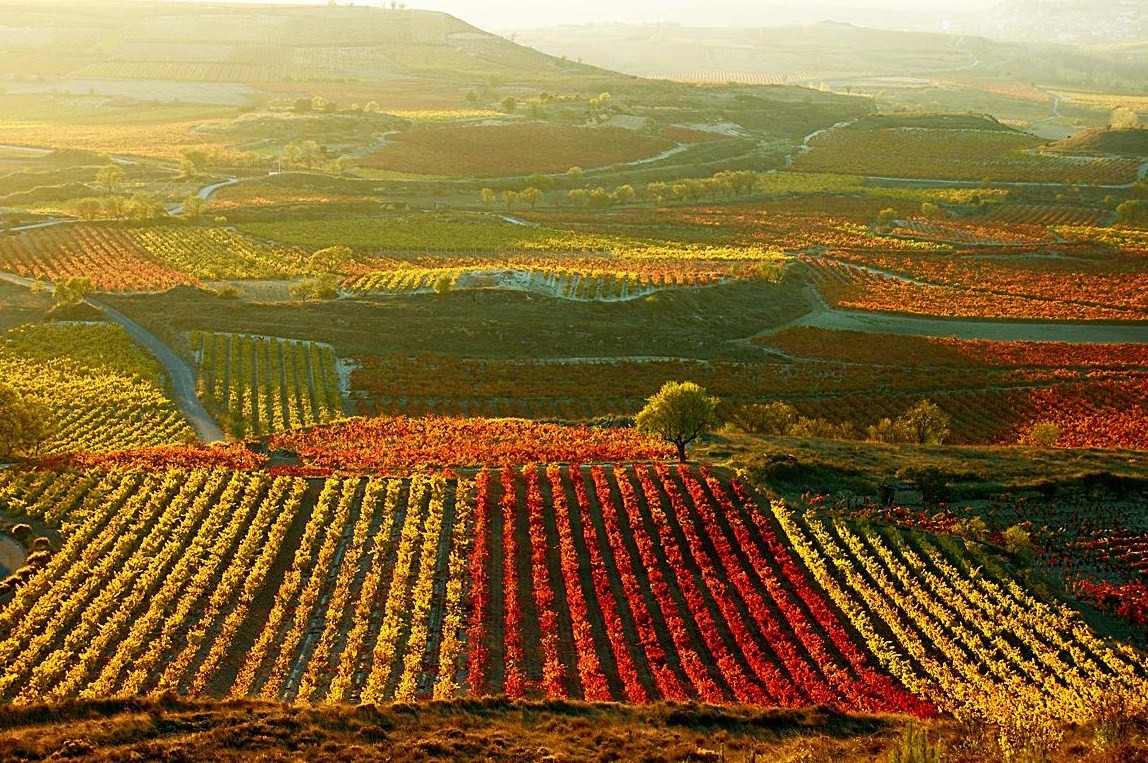 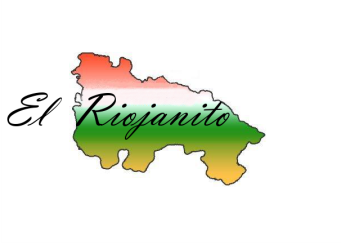 CHORIZO EXTRA LA GLORIA RIOJANA
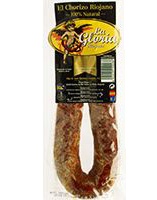 Delicioso chorizo riojano para satisfacer los paladares más exigentes.
ref: Choglo
Satán
Precio: 3,85€ / ud
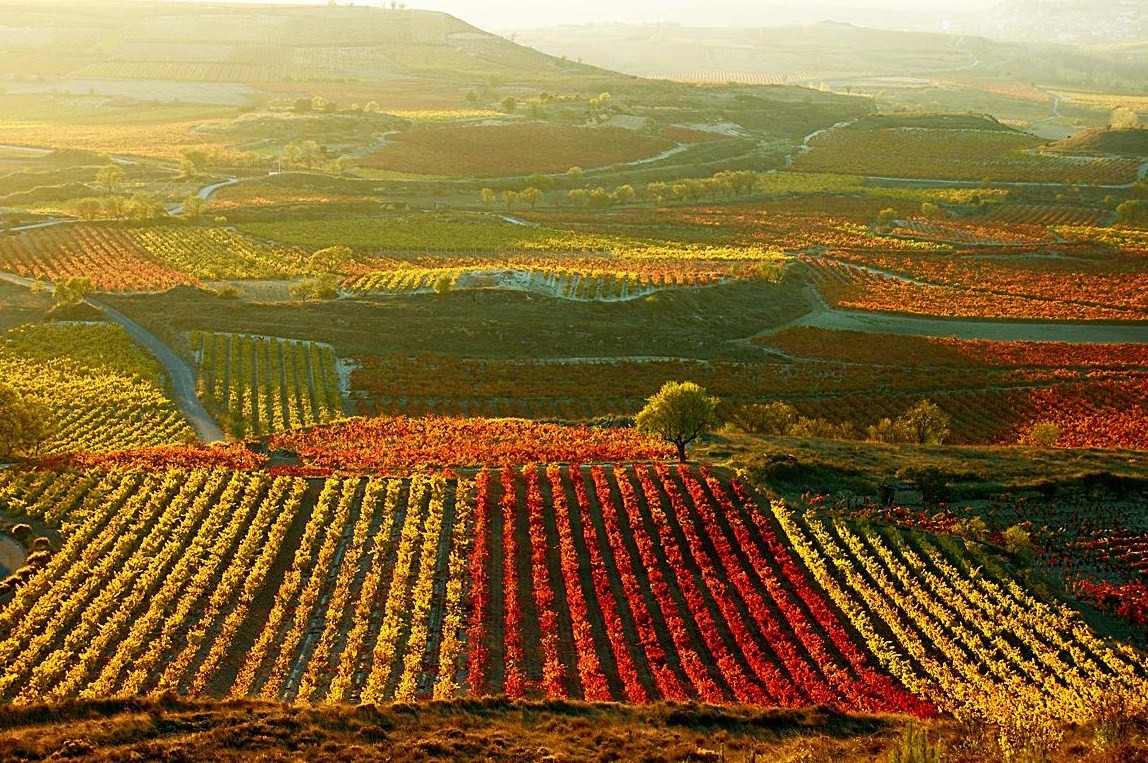 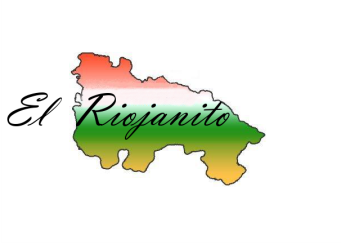 SALCHICHÓN
Magnífico embutido curado típico de nuestra comunidad. Muy jugoso y característico sabor suave .
Precio: 10 €/kg
ref:Sal
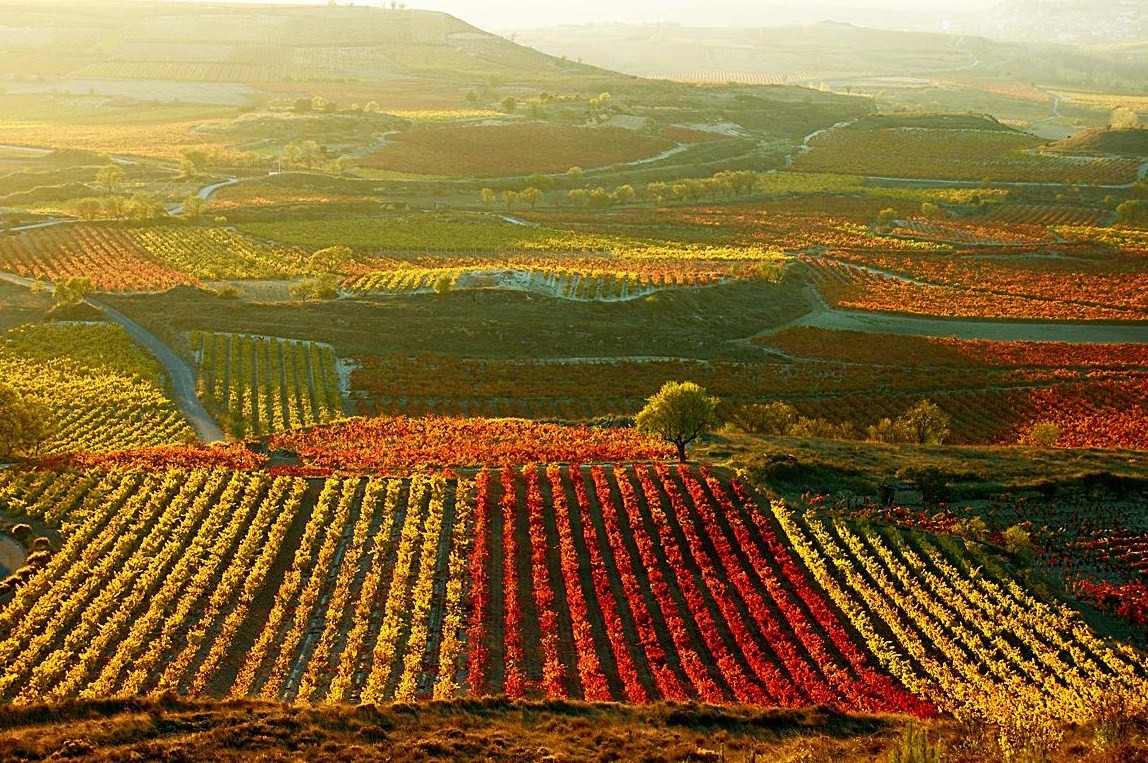 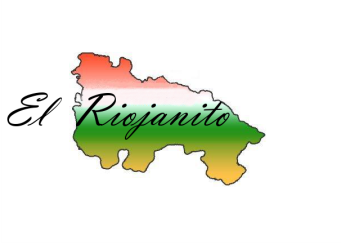 JABONES ARTESANALES
Jabón natural suave para un tratado más particular de tu piel.
Precio: 2’90€/ ud
ref: Jab
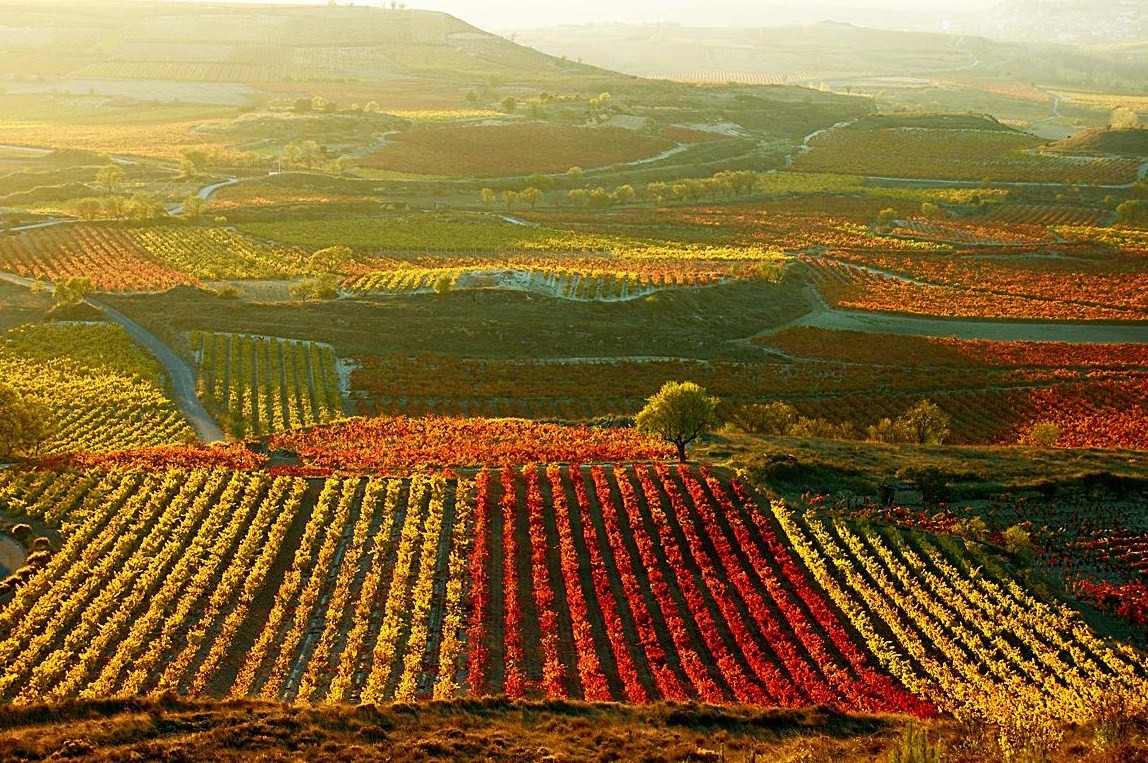 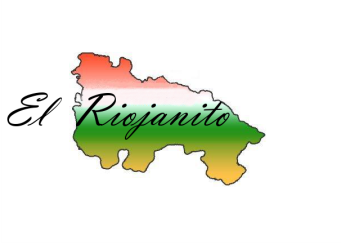 PATÉS ALTO IREGUA
Ideal para ofrecer como aperitivo o acompañamiento a la comida. De elaboración artesanal, este paté,,  destaca por su inigualable sabor y calidad. Elija entre sus diversas especialidad0es: finas hierbas, paté al roquefort…
Precio: 1’25 €/ lata
ref: PatA
k.
[Speaker Notes: d]
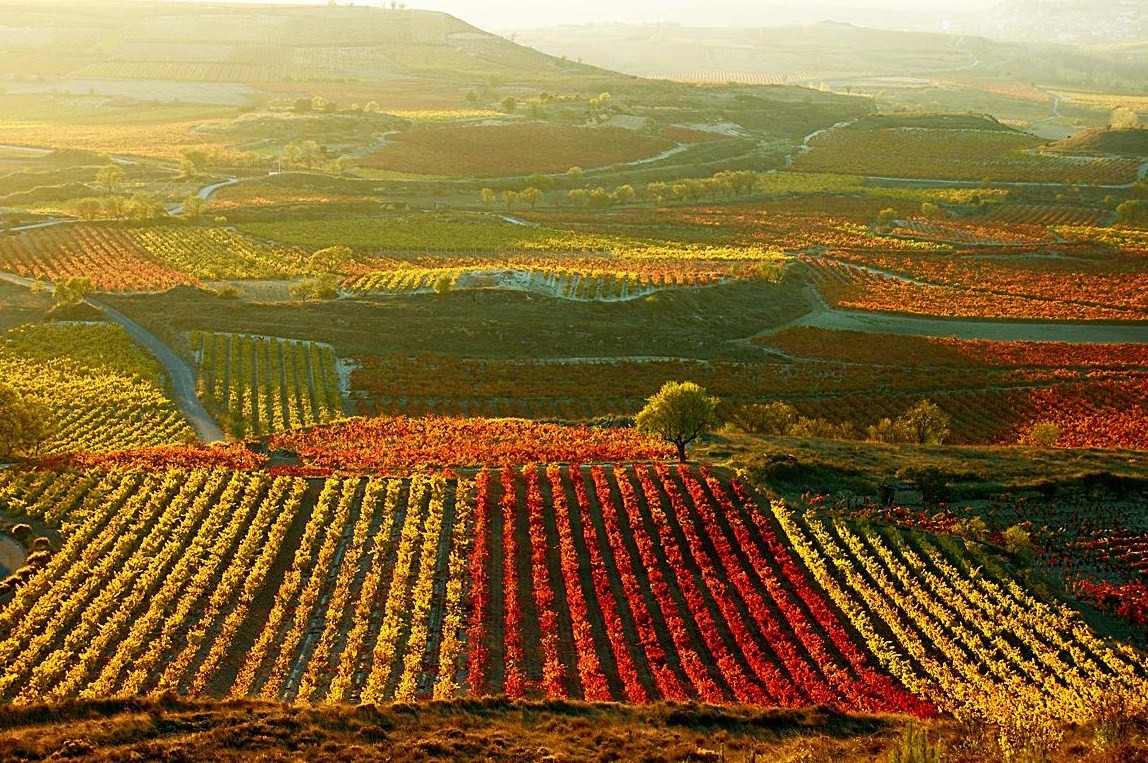 Gracias por su atención:
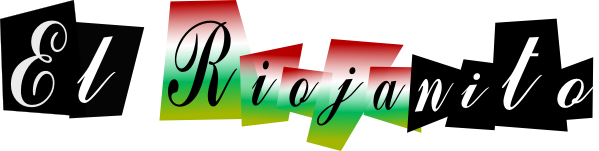